Обучителен курс за насилието, основано на пола – Резултати от обучението
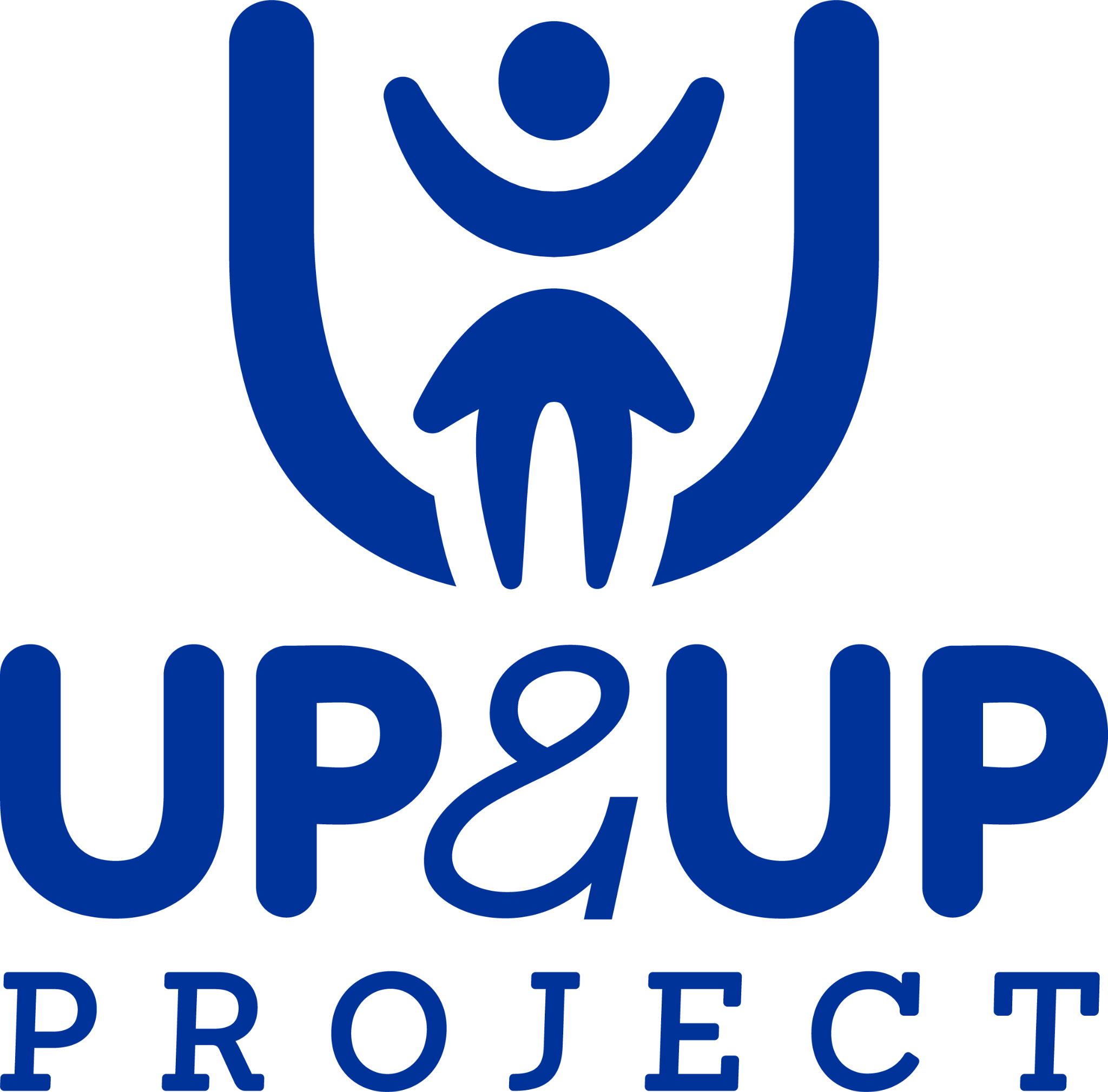